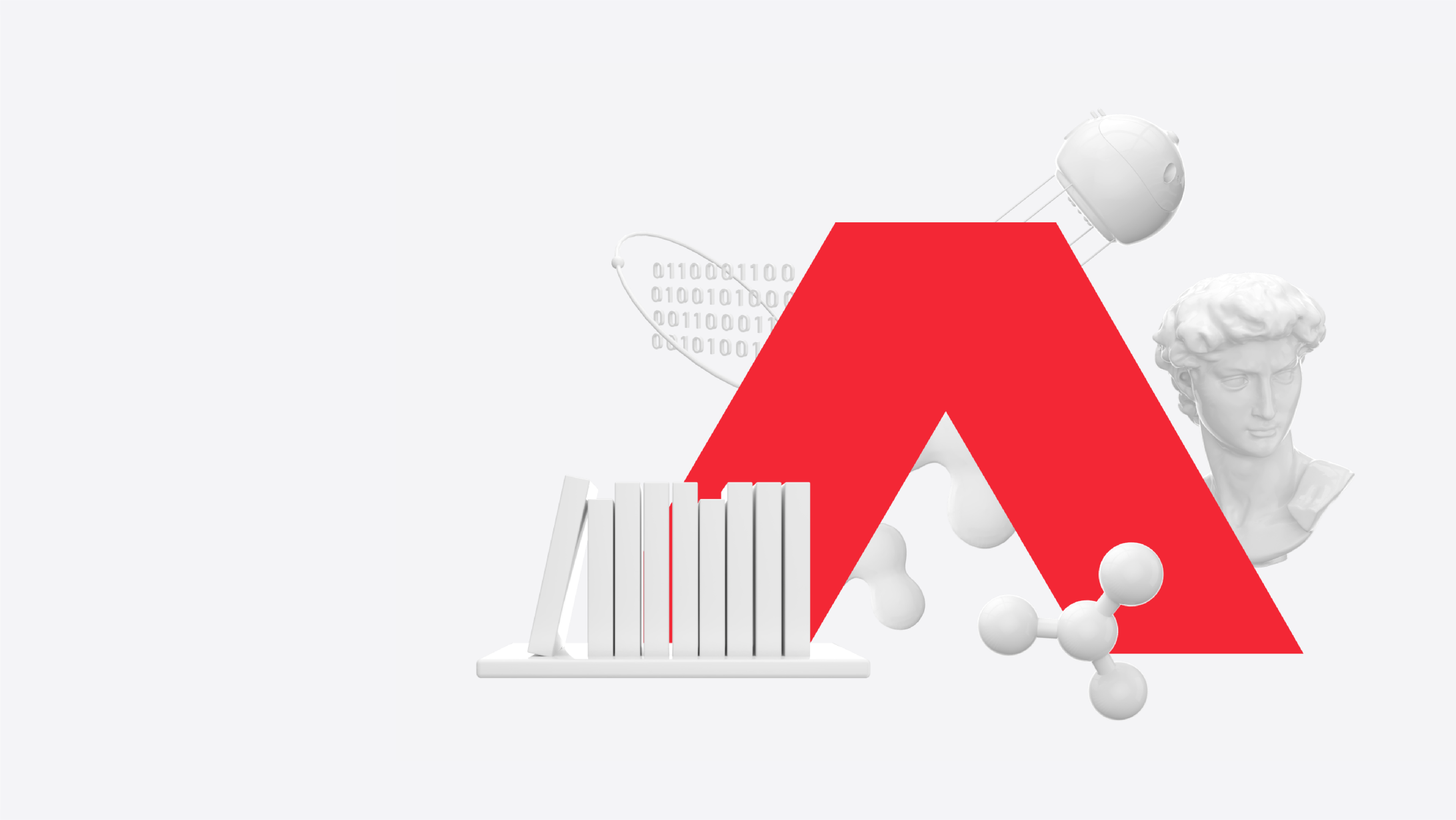 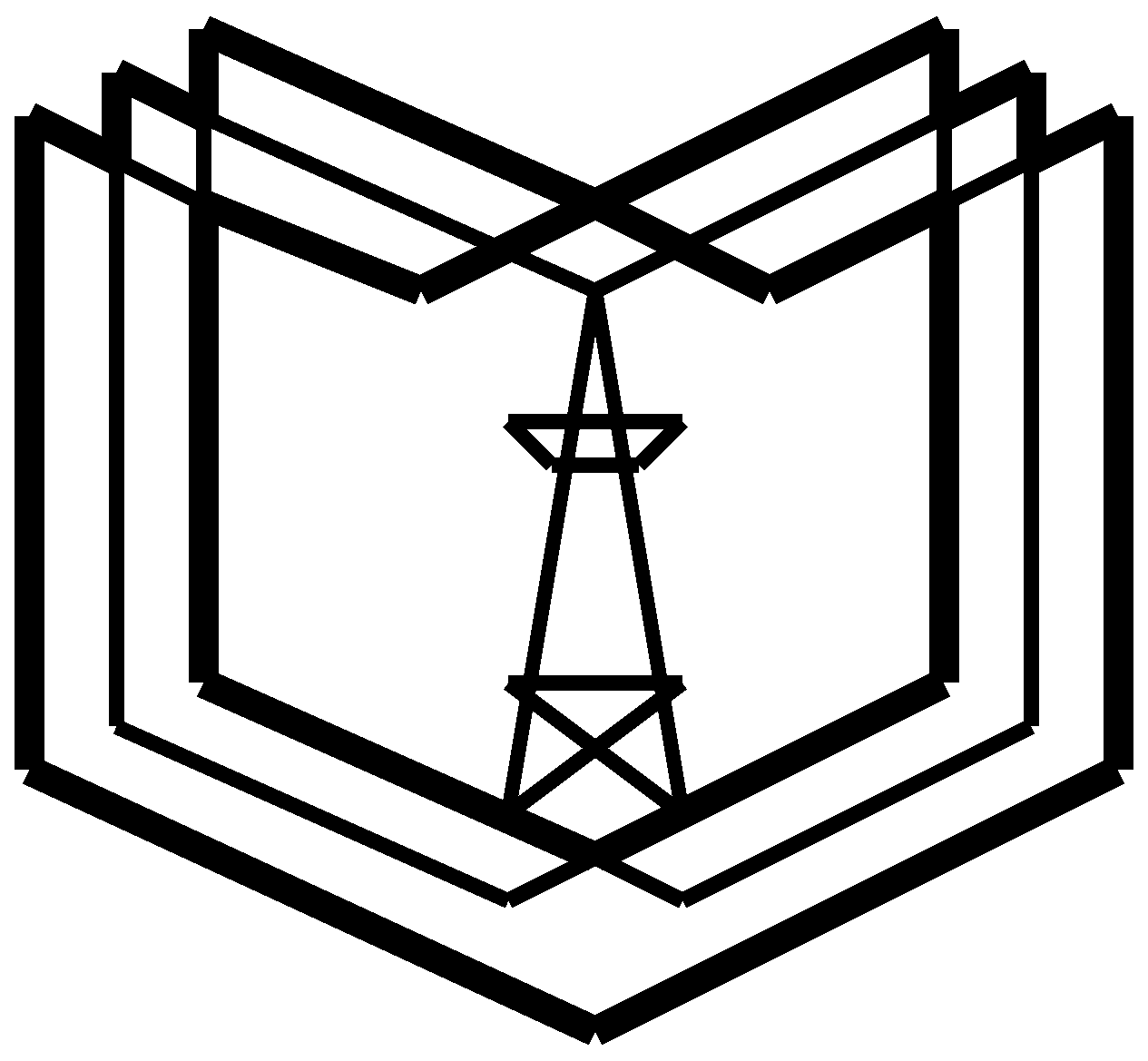 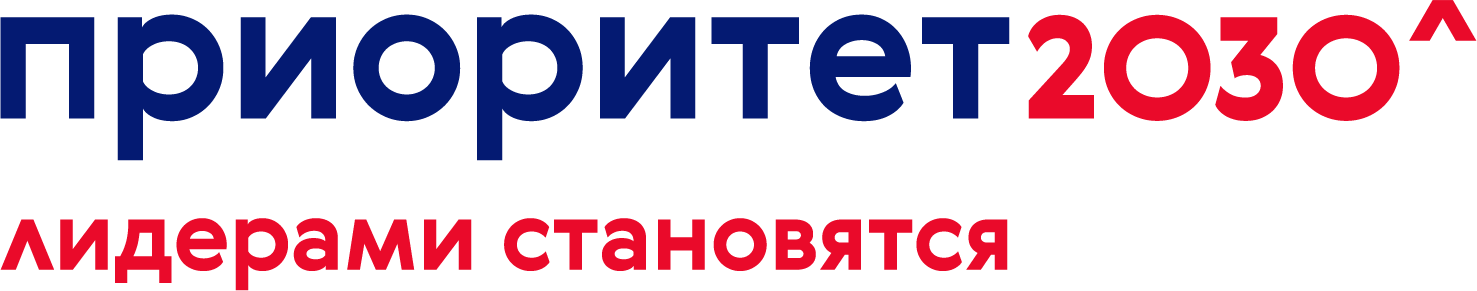 Казанский государственный
энергетический университет
Программа развития на 2021-2030 гг.
(проект)
Эдвард Юнусович Абдуллазяновректор
10.09.2021
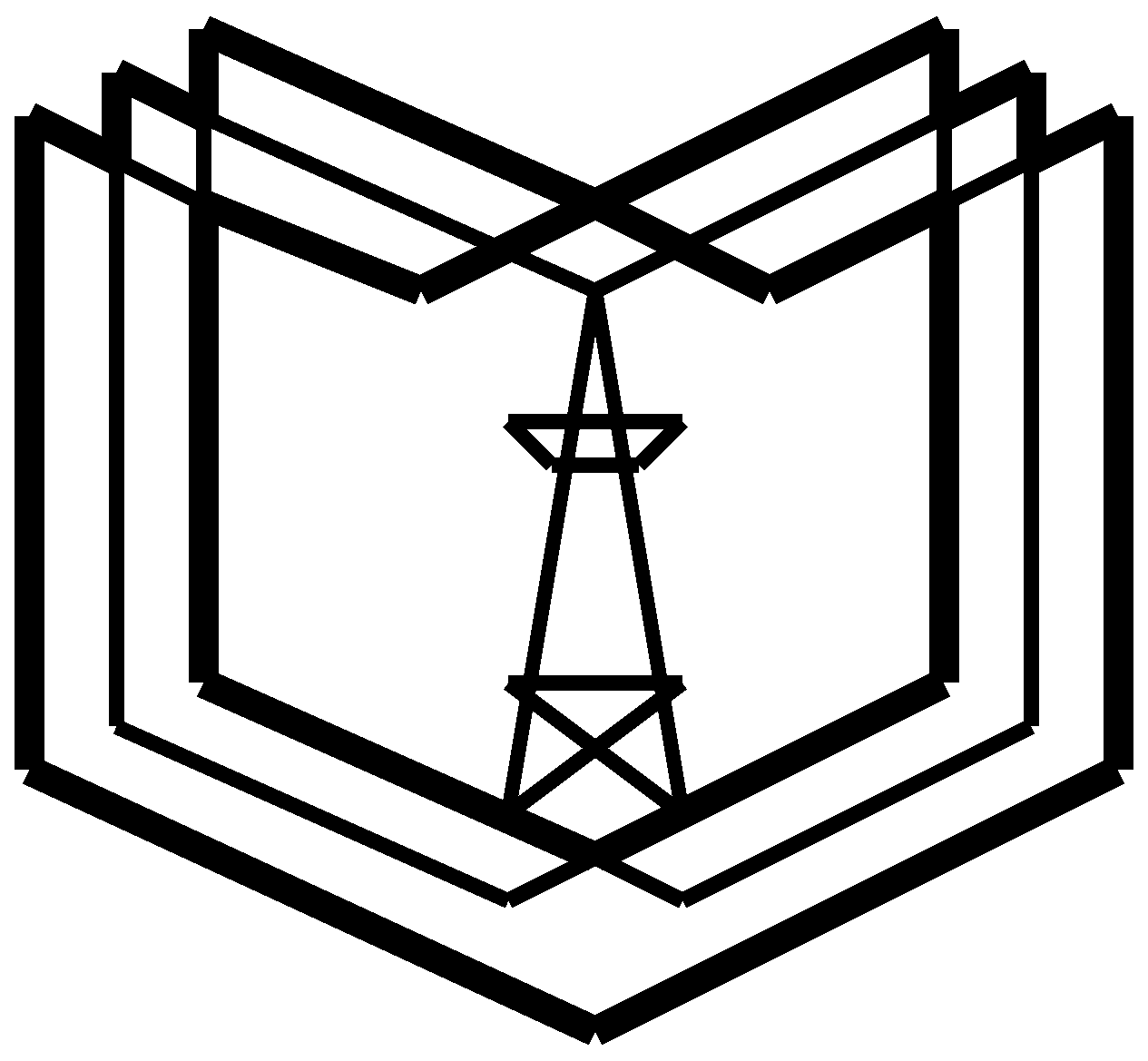 Основные заделы и достижения
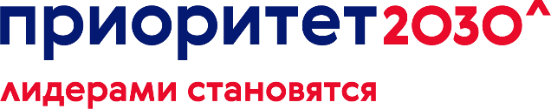 КГЭУ
Средний бал ЕГЭ
63,8→72,1
Количество ОП
69→84
Иностранные студенты
3,8%→4,7%
Обучающиеся из других регионов
27,7%→35%
Контингент 
обучающихся (очно) 3930→4535
Доля магистратуры
9,3%→16,8%
О б р а з о в а н и е
Н а у к а
Объемы НИОКР
36845→182691
Лицензионные соглашения
более 7 млн руб
Scopus и WoS
400→2599
2020
2010
Цитирования
1078→6055
НИОКР 
на 1 НПР
69,36→457,8
РИД
57→1450
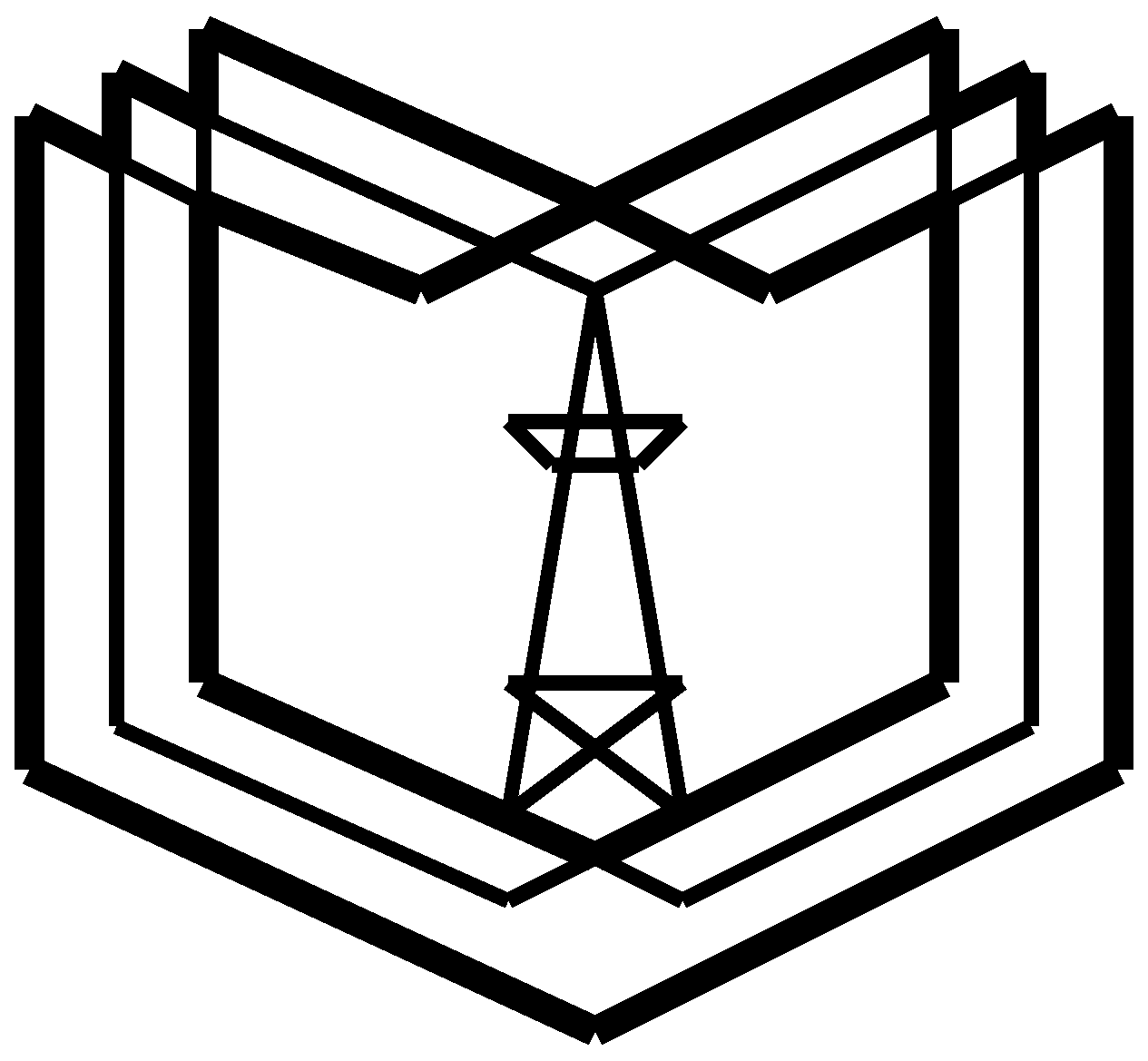 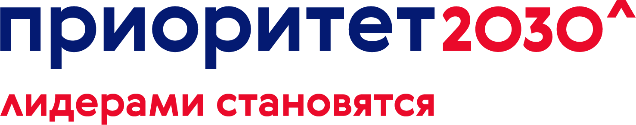 КГЭУ
Миссия
подготовка лучших кадров и инновационных решений для энергетики и смежных отраслей экономики
Стратегическая цель 
войти в ТОП-3 лидеров энергетического образования и инновационных решений в энергетике и смежных отраслях РФ
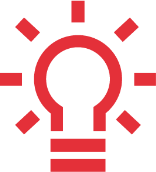 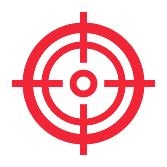 Приоритетные направления развития:
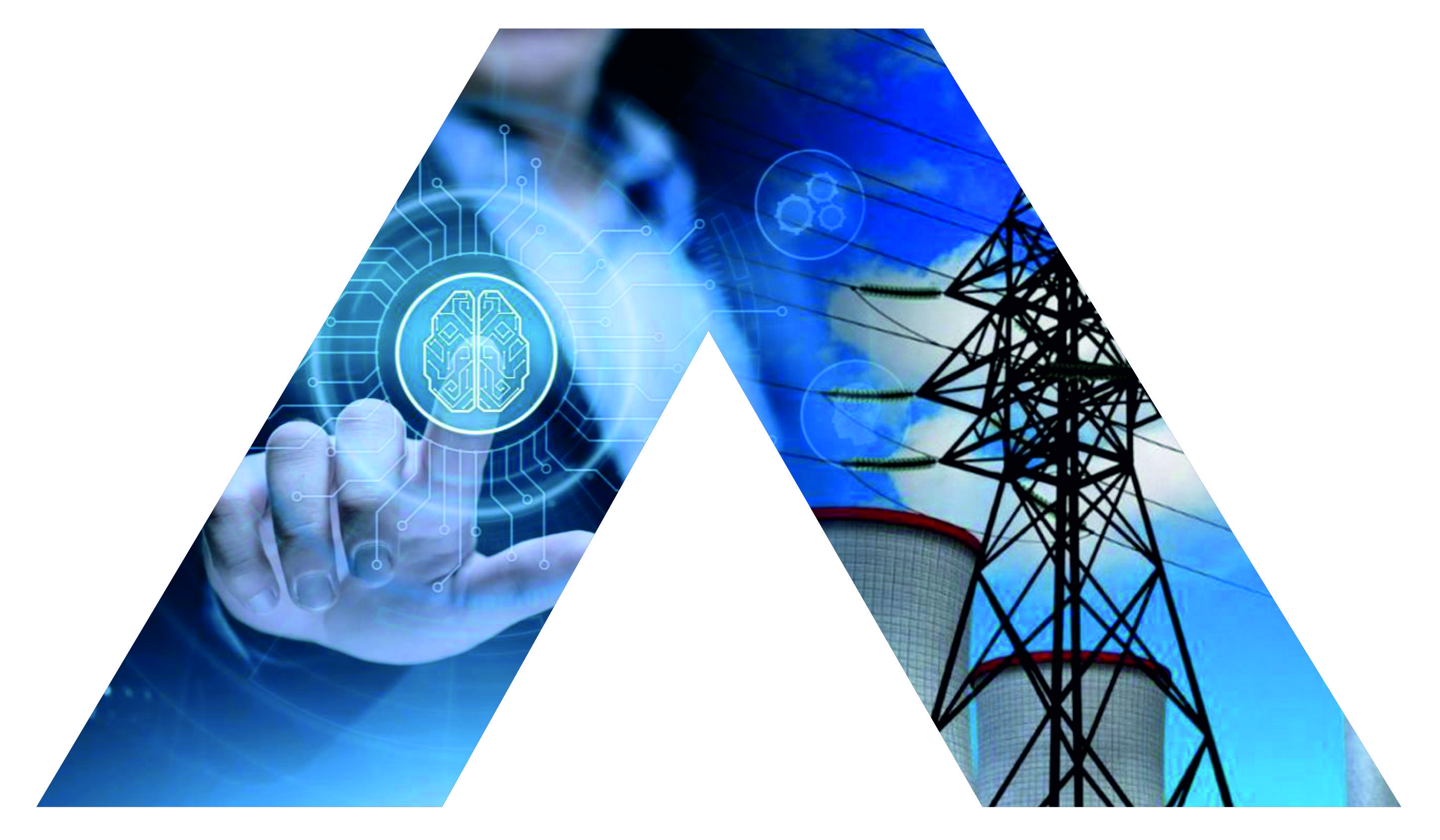 Декарбонизация: водородная энергетика, атомная энергетика, переход к экологически чистой и ресурсосберегающей энергетике
Децентрализация: возобновляемые источники энергии, электрический транспорт, формирование новых источников, способов транспортировки и хранения энергии
Интеллектуальная энергетика: интеллектуальные тепловые и электрические сети, цифровая технологическая платформа энергетики, цифровые сервисы взаимодействия поставщиков и потребителей энергии
Ликвидация накопленного ущерба: циркулярная экономика, ресурсосберегающие технологии 
Цифровая трансформация университета: развитие цифровых услуг и сервисов в образовании, науке, управленческой деятельности университета, формирование цифровых компетенций у сотрудников и обучающихся
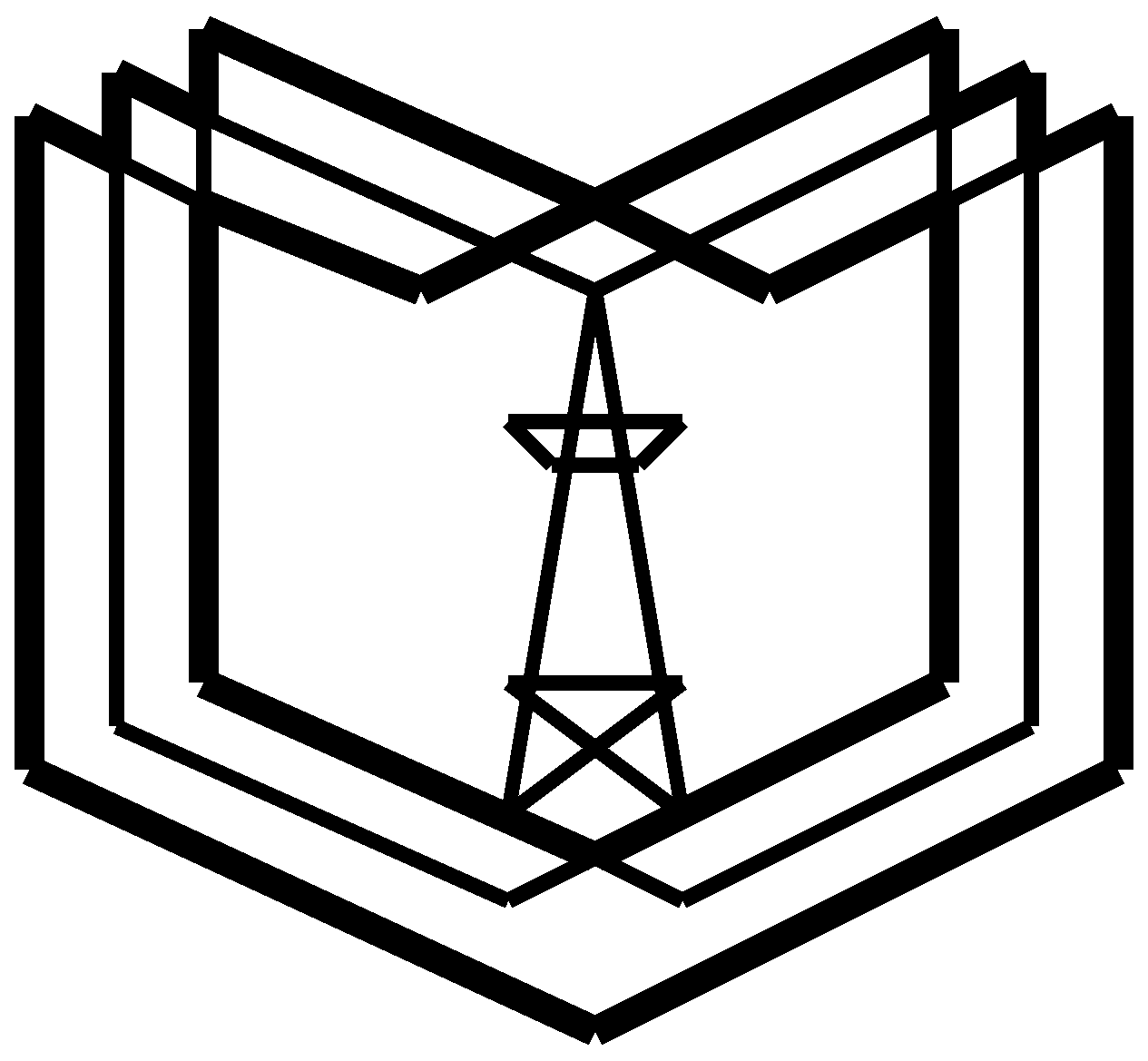 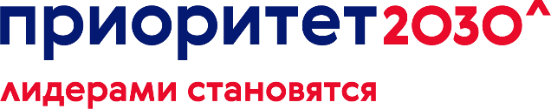 Институциональная трансформация университета
КГЭУ
Наука и коммерциализация
Новые знания
Новые рыночные продукты
Новые сотрудники
Новые подразделения
Новые лаборатории
Управление 
и человеческий капитал
Партнерская экосистема
НПР до 39 лет
Кадровый резерв
Рекрутинг талантов
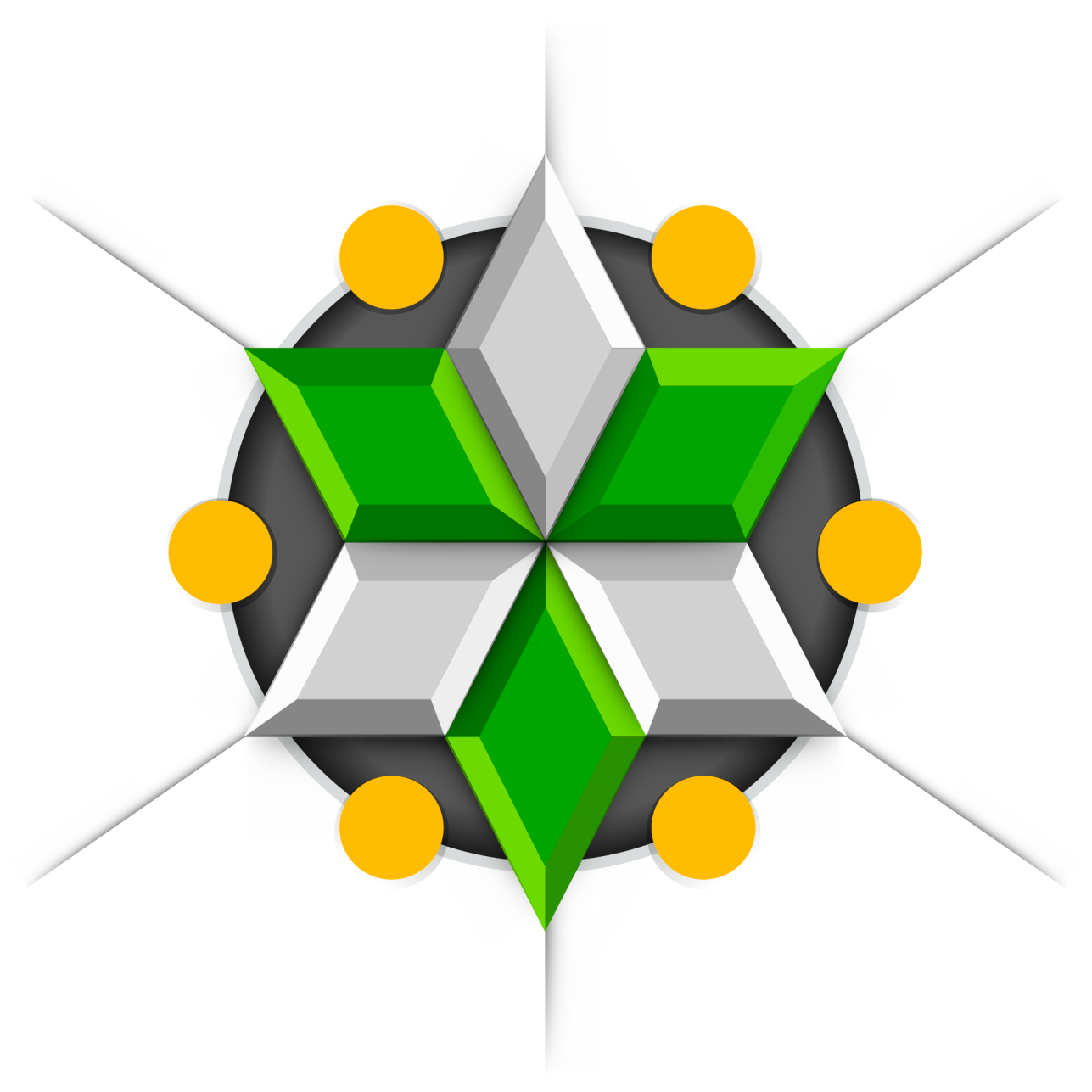 01
06
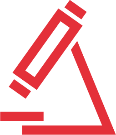 Образование
Инженерные школы
Индивидуализация 
Цифровизация
Технологическое
предпринимательство
Академия вендоров
Академическая мобильность
Молодежная политика
Воспитание
Центр волонтерства
ЗОЖ
Социальные сети
Развития талантов
«Третья миссия»
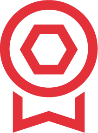 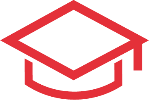 05
02
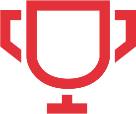 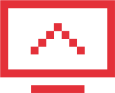 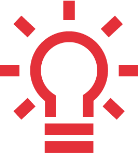 04
03
Финансовая модель
Диверсификация источников финансирования
Увеличение консолидированного бюджета
Выделение фонда развития
Цифровой университет
Развитие цифровых сервисов
Формирование цифровых компетенций
обучающиеся очно 4700→6100
доля магистратуры 17%→20%
объёмы НИОКР в 2,2 раза
штатные НР в 5,6 раза
лицензионные соглашения, 
млн. руб.
8→52
новые рыночные продукты, 
шт. 
2→19
трудоустройство выпускников
84%→98%
коммерциализация 
разработок, млн. руб.
2,0→125
Трансформация университета: 
основные показатели (2021-2030 гг.)
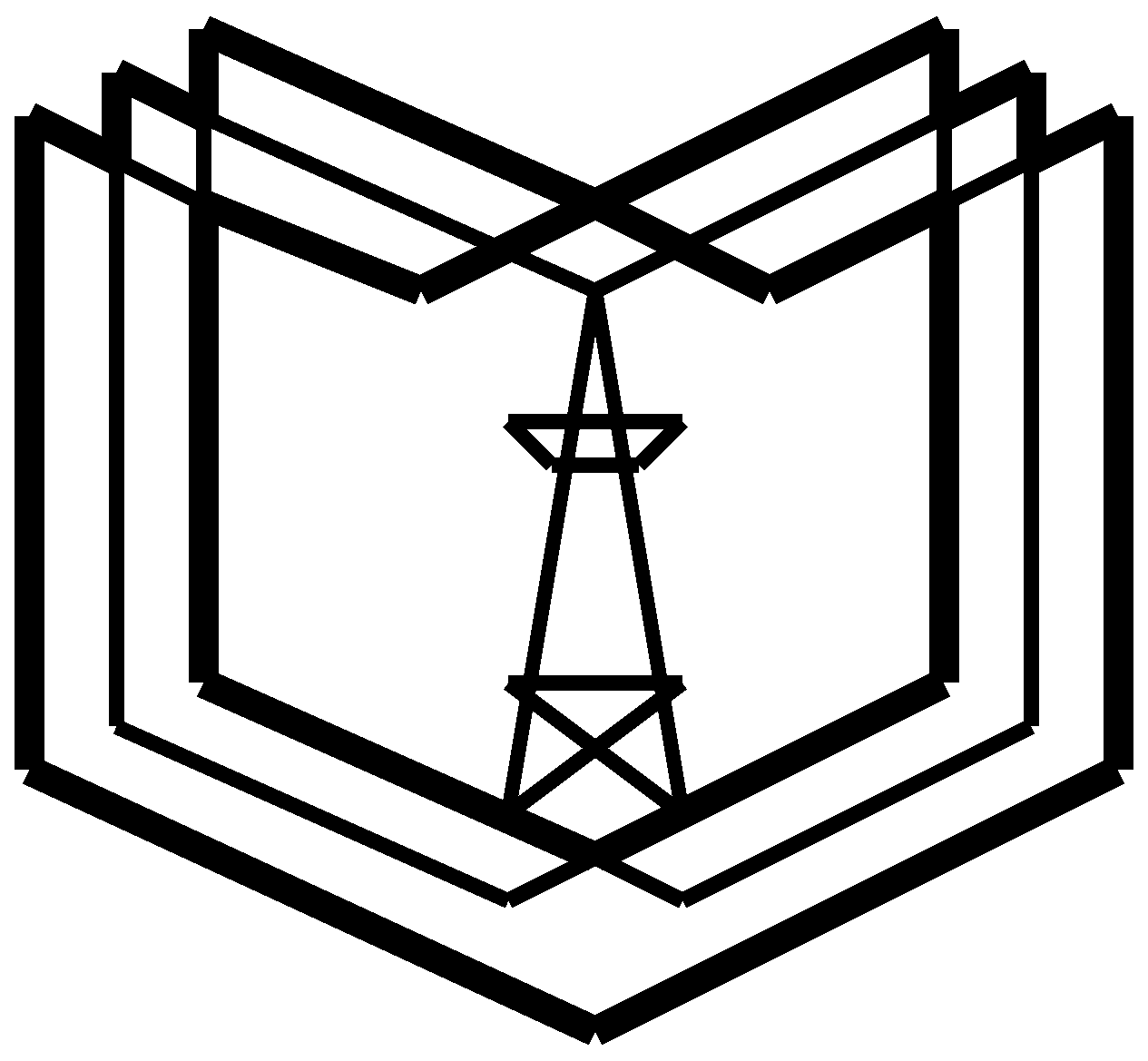 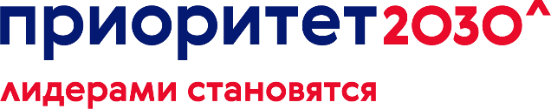 КГЭУ
наука
образование
коммерциализация
Инженерные школы
новые бизнесы в энергетике 11 ОП
цифровая энергетика           13 ОП
Scopus, WoS Q1,Q2 на 58%
консорциумы 5→11
эффективность аспирантуры 
44%→70%
Консолидированный бюджет        1,5 млрд. руб.  →   2,5 млрд. руб.
Стратегический проект: 
«Создание Центра наукоемких технологий опережающего развития интеллектуального электротранспорта и зарядной инфраструктуры»
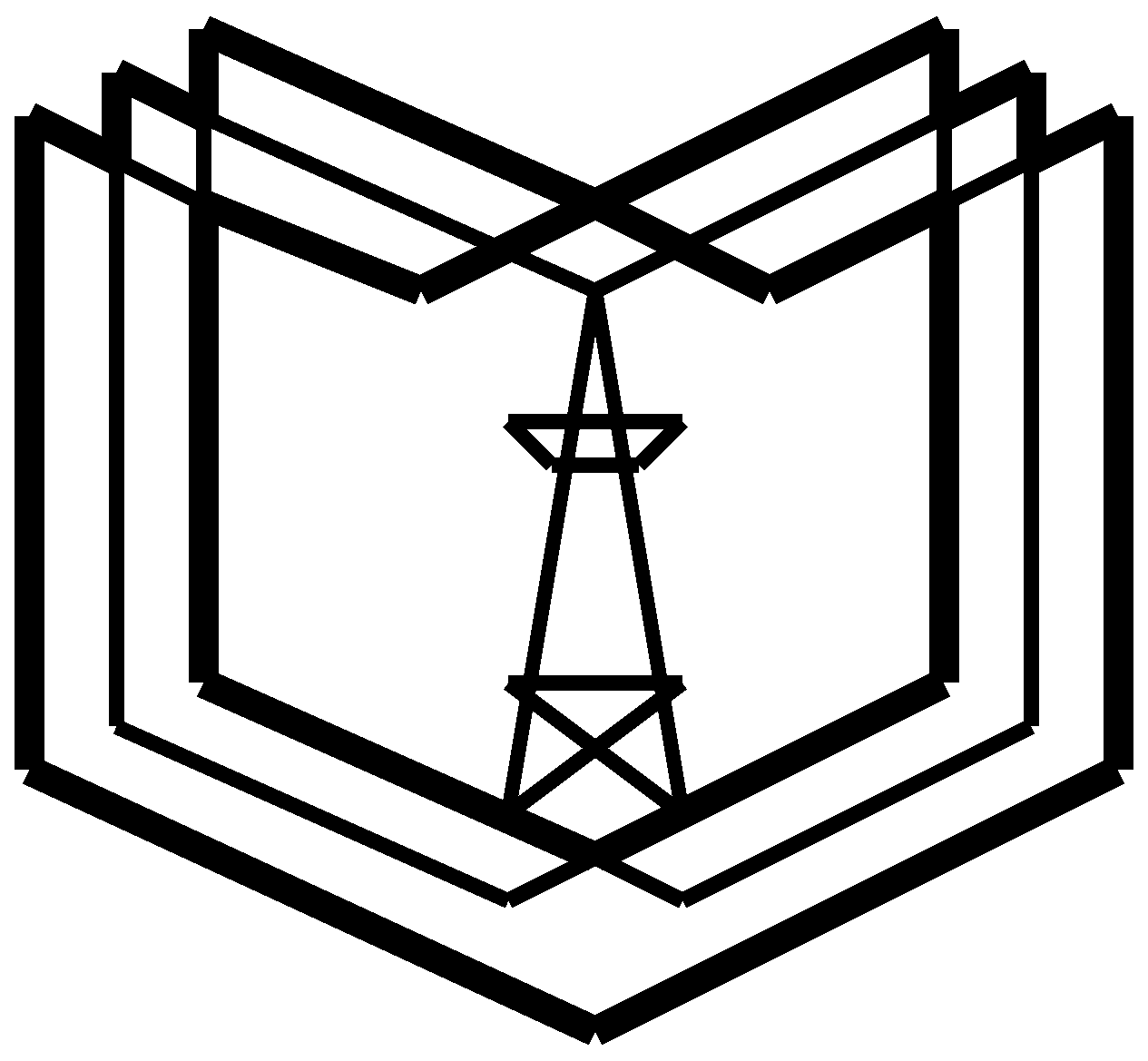 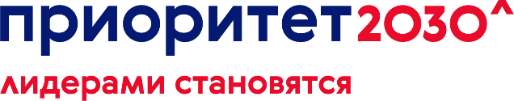 КГЭУ
Стратегический проект: 
«Создание Платформы водородных технологий в энергетике»
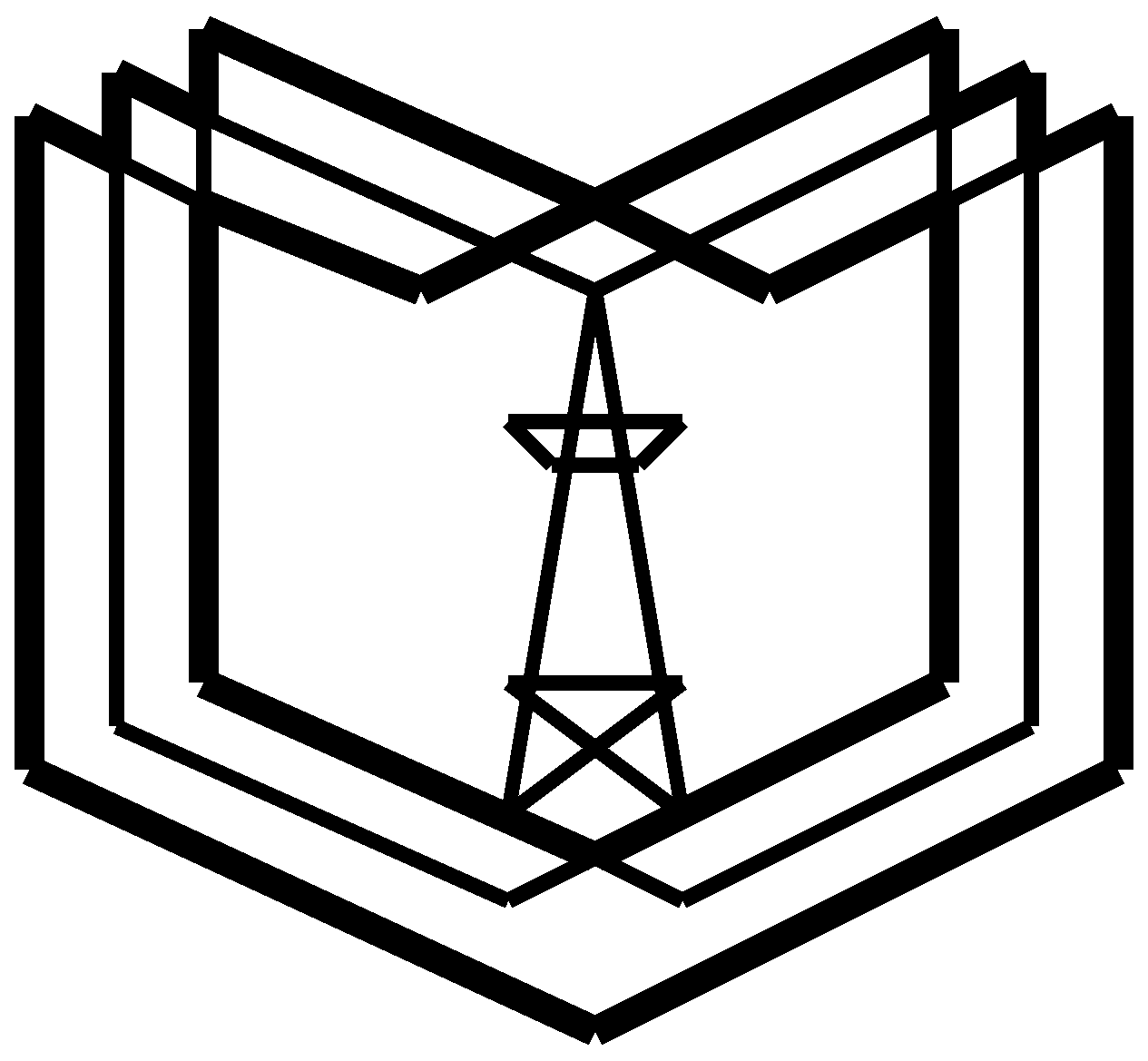 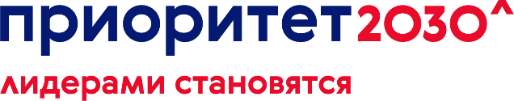 КГЭУ
Стратегический проект: 
«Создание центра разработки и внедрения цифровых распределительных систем мониторинга линий электропередач и подстанций»
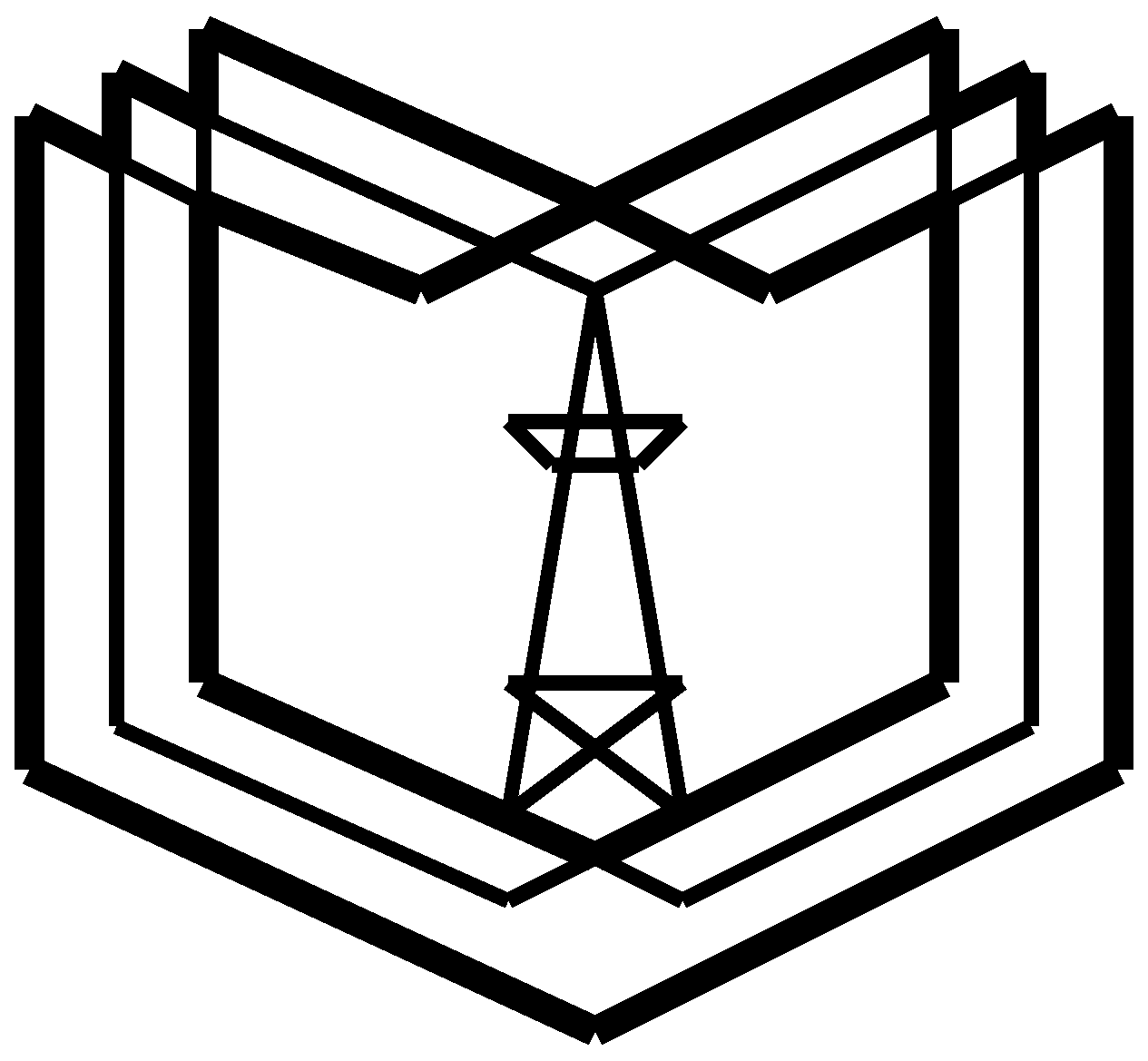 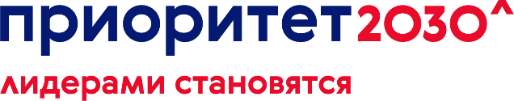 КГЭУ
Стратегический проект: 
«Создание Института атомной и тепловой энергетики»
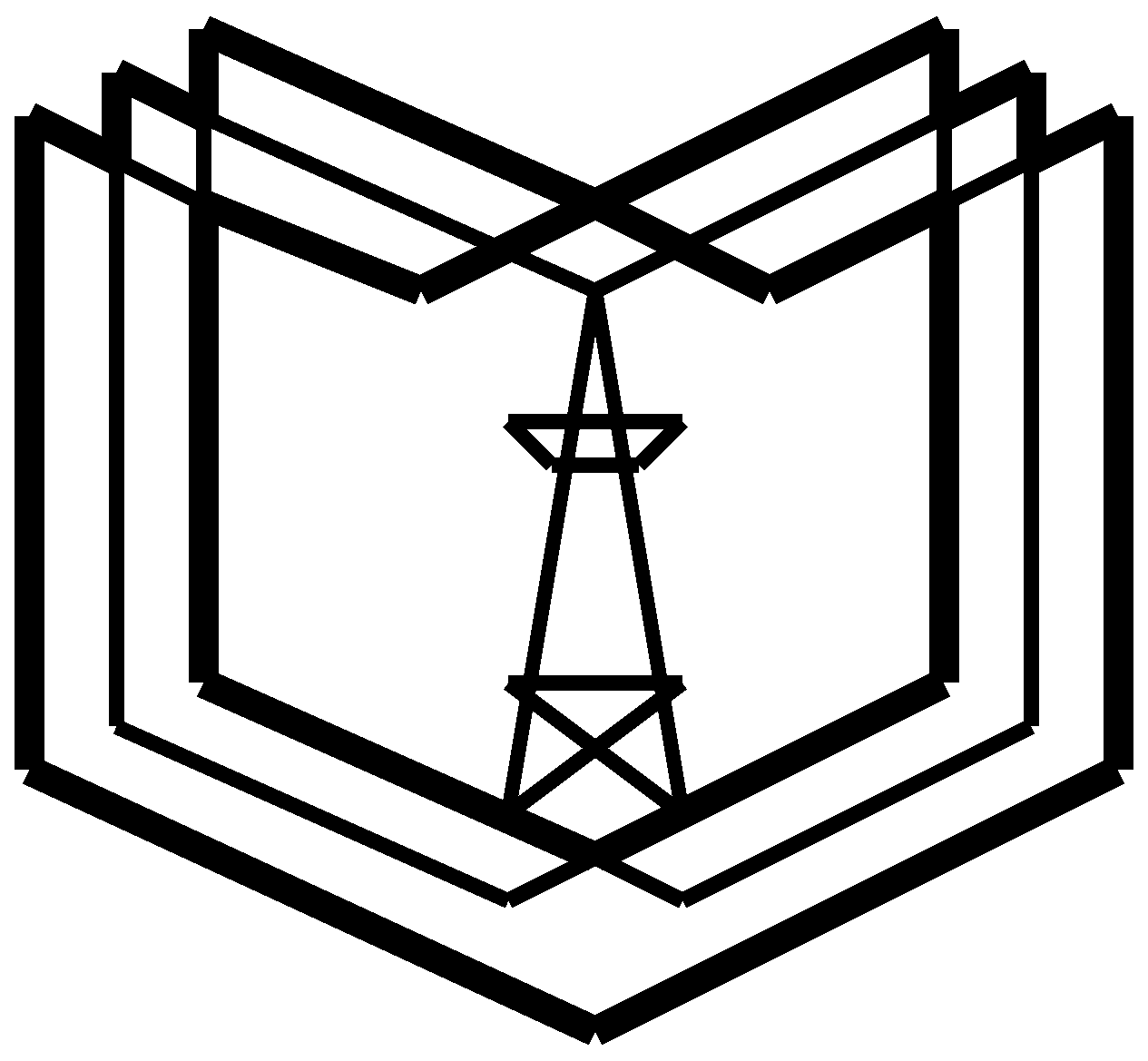 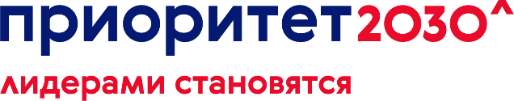 КГЭУ
Стратегический проект: 
Создание центра развития «зеленых» технологий генерации электроэнергии на базе ВИЭ
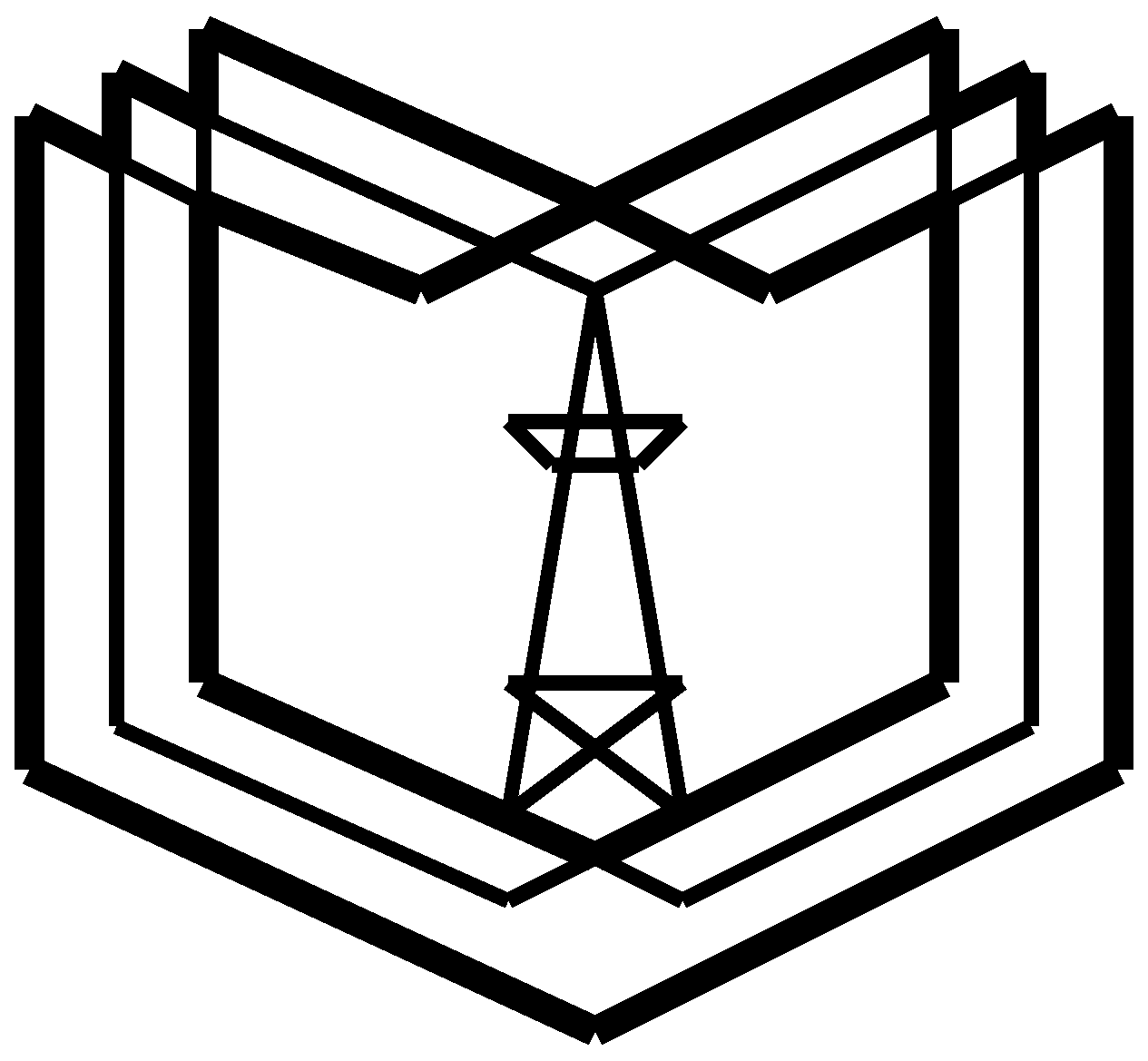 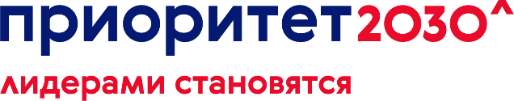 КГЭУ
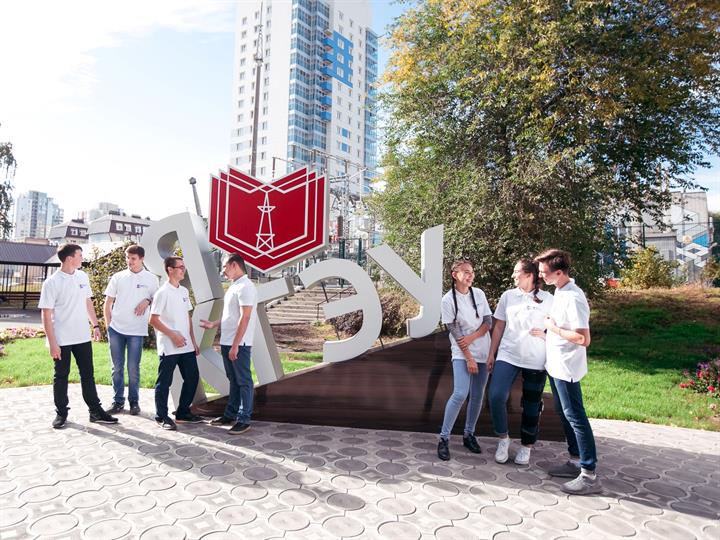 Движение вперед!